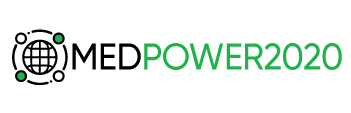 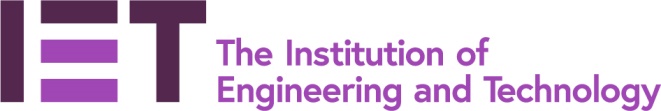 Presentation title
Authors
Acknowledgments (if required)
Mediterranean Conference on Power Generation,  Transmission , Distribution and Energy Conversion9 – 12 of November 2020
Slide title
Content
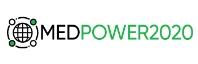 Slide title
Content
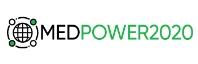 Slide title
Content
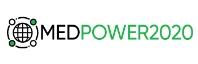 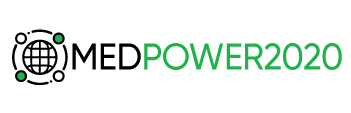 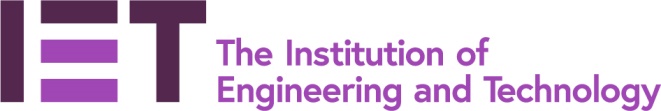 Thank you for watching
Any questions?
Mediterranean Conference on Power Generation,  Transmission , Distribution and Energy Conversion9 – 12 of November 2020